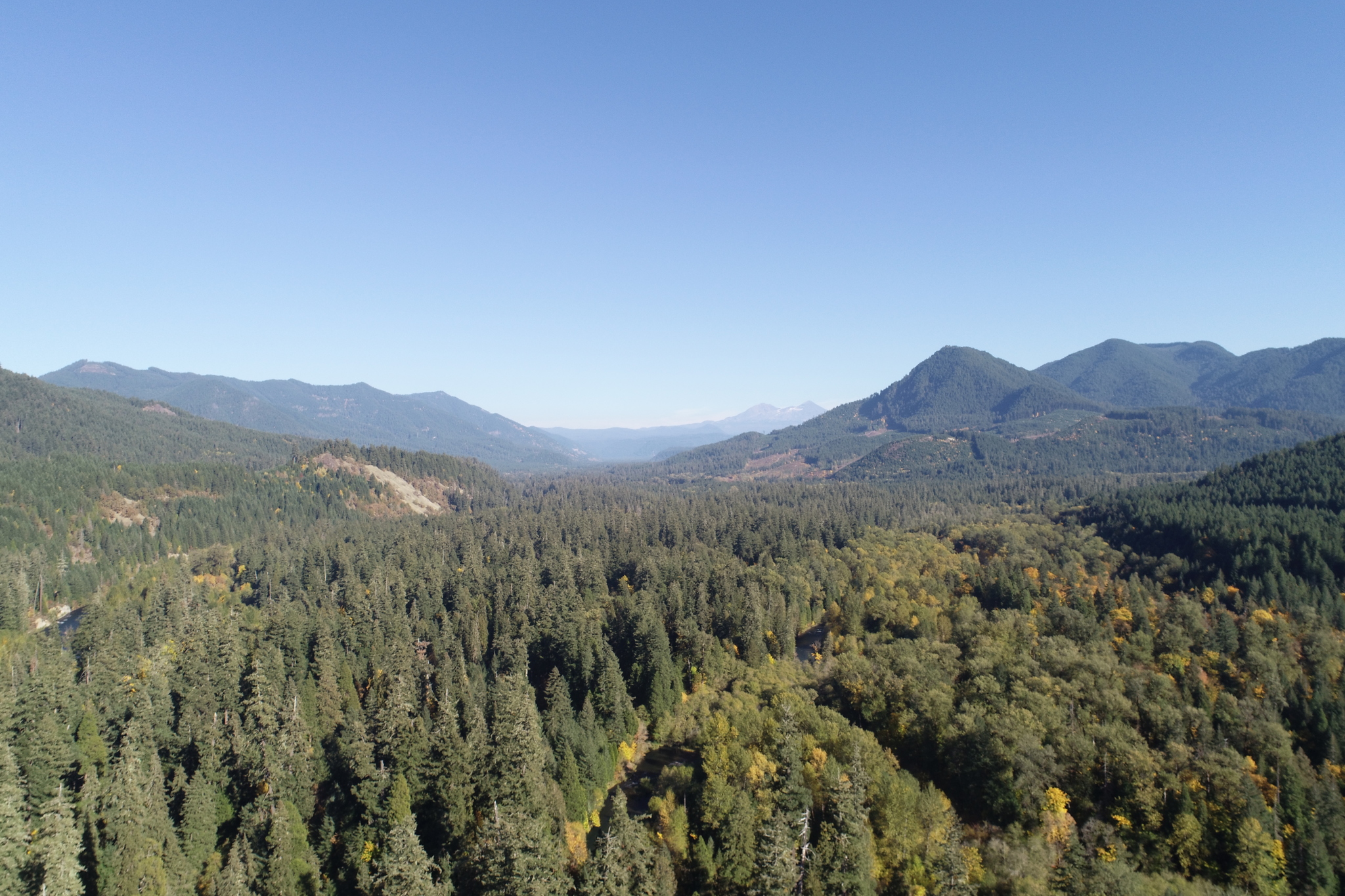 Automatic Methods for Detecting and Quantifying Large Wood Using UAS Imagery
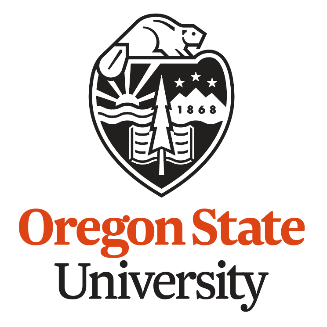 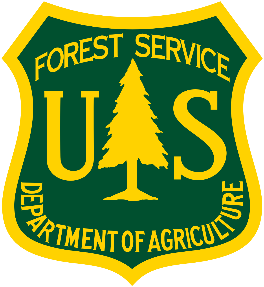 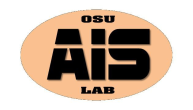 About me
BS Wildlife Conservation and Management University of Nevada, Reno
2nd year MS student Forest Engineering, Resources and Management Oregon State University
Research interests: Remote sensing, GIS, Forest Health, Computer Vision
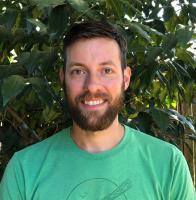 Restoration Project Background
Lower South Fork McKenzie River Floodplain Enhancement Project
~784 acres
Restore complexity to promote biological productivity
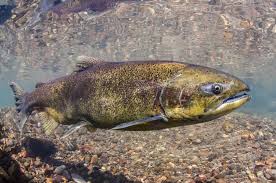 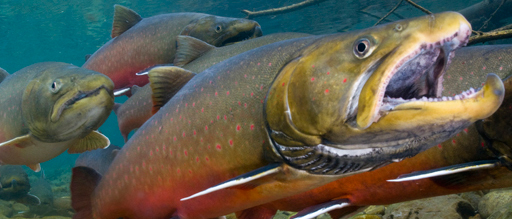 Source: https://www.washington.edu/news/2018/02/27/largest-chinook-salmon-disappearing-from-west-coast/
Source: https://www.fws.gov/oregonfwo/articles.cfm?id=149489411
[Speaker Notes: 1937 surveys, most important tributary for chinook salmon spawning.
Has been altered in the past century, 1963 cougar dam was built leadin to channelization of lower river, large wood removed. This limited sediment and wood supply and reduced complexity of the channel
Looking for retention of 90% of wood in channels over 5 years
Goals: increase sediment storage and diversity/complexity of geomorphic features
Increase substrate size by 25% in wetted channels
Increase diversity of water velocities]
Preproject
Source: https://www.mckenziewc.org/?page_id=1608
Postproject
Source: https://www.mckenziewc.org/?page_id=1608
Purpose
Detect and quantify large, woody debris (>25cm) in South Fork McKenzie River
Quantify change detection over time
Is SFMR retaining complexity over time?
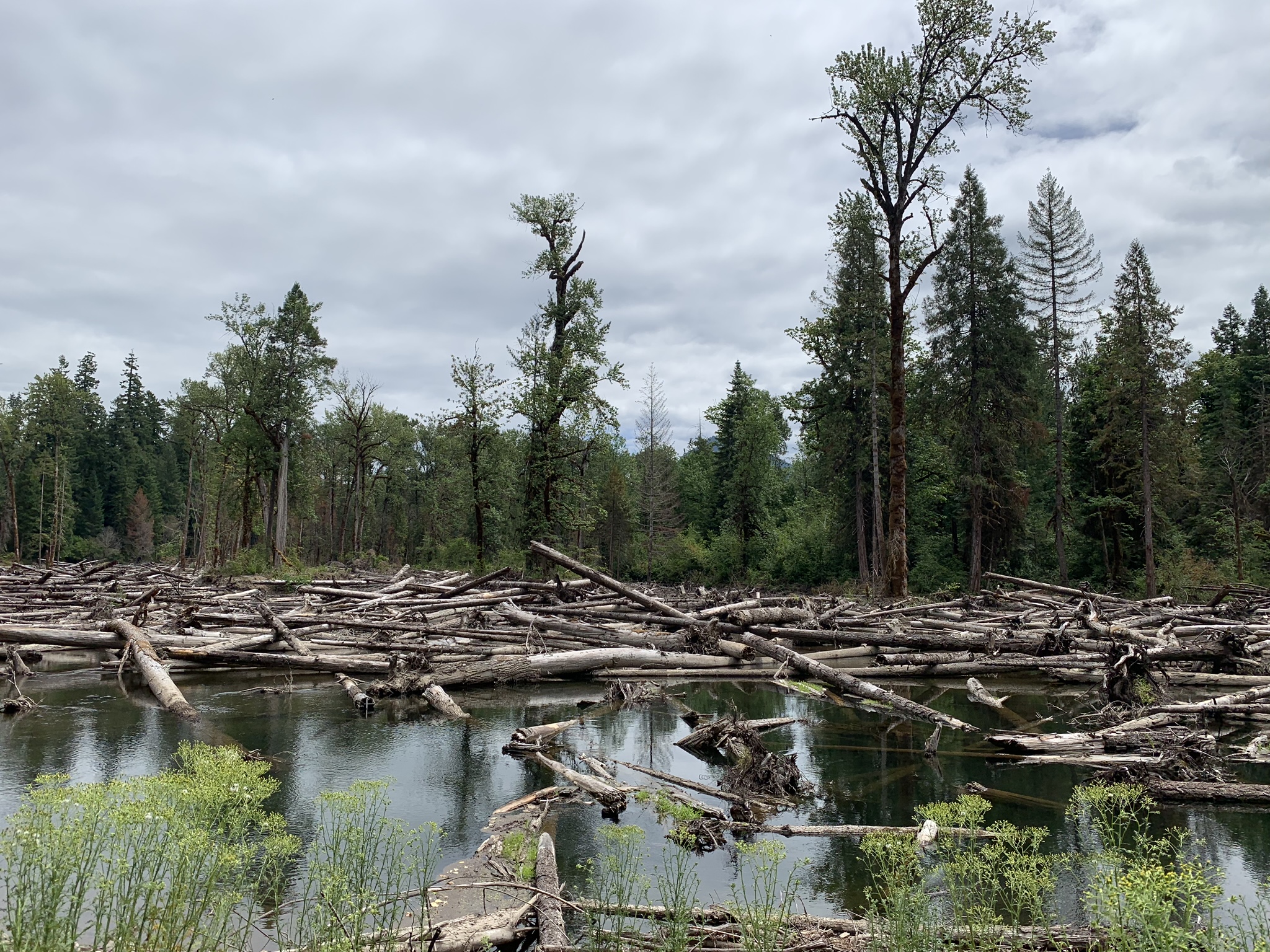 Platform
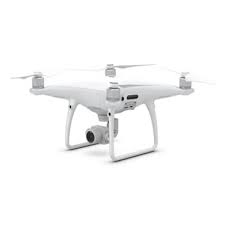 Emlid Reach M+
DJI Phantom 4 Pro
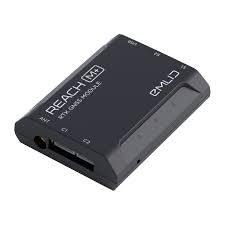 Micasense Altum
DJI Matrice 200 v2
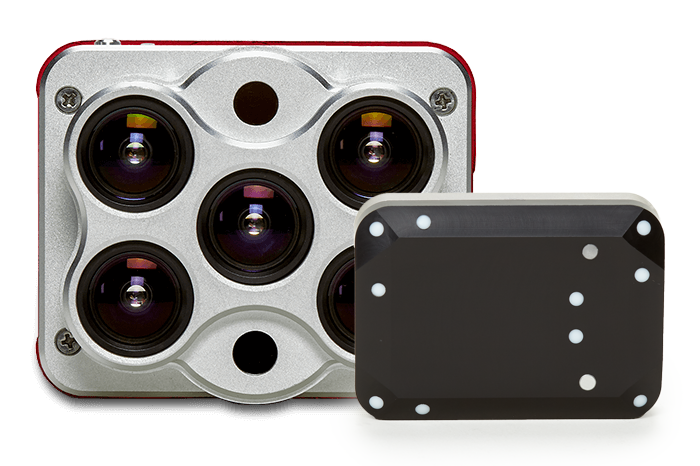 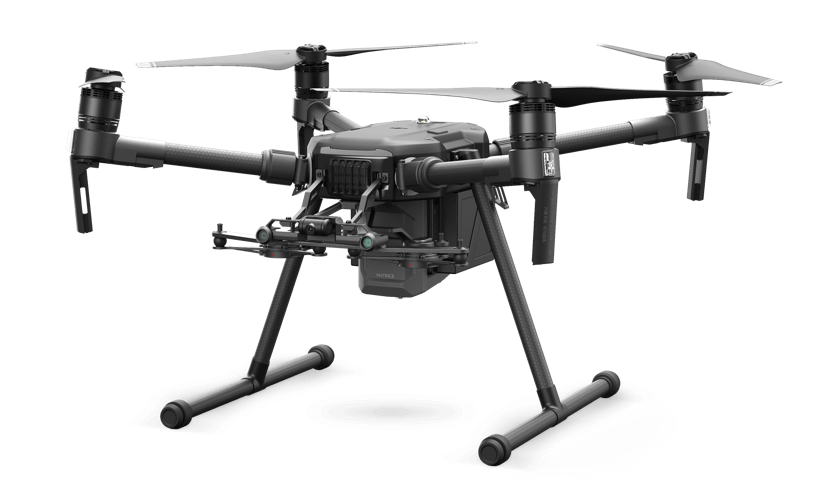 Source: https://www.micasense.com/altum?gclid=EAIaIQobChMIjtnmiv_R5AIVYiCtBh1dVgXSEAAYASAAEgJ8pvD_BwE
Source: https://www.dji.com/matrice-200-series-v2
Matrice, Altum , Reach Integration
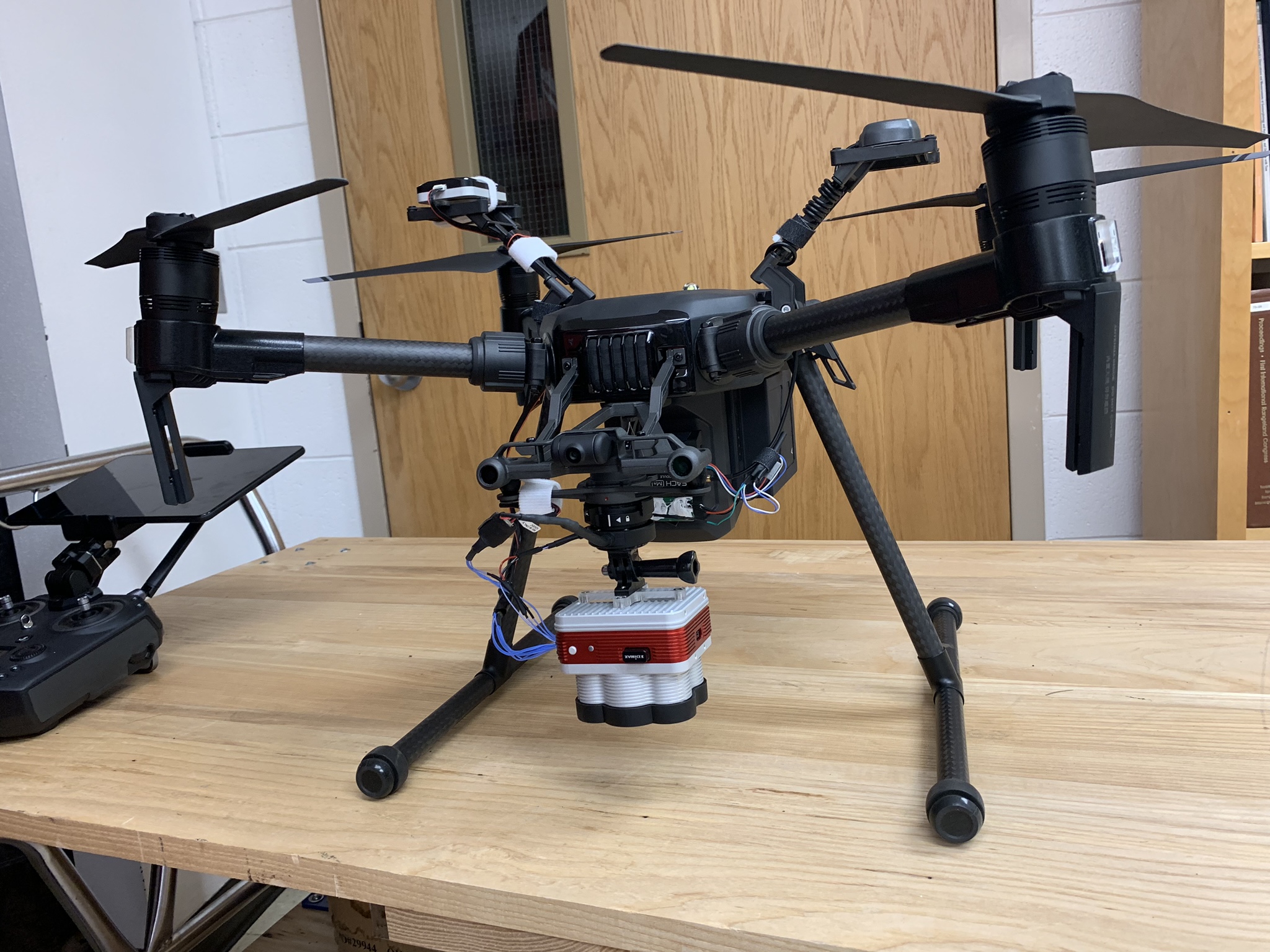 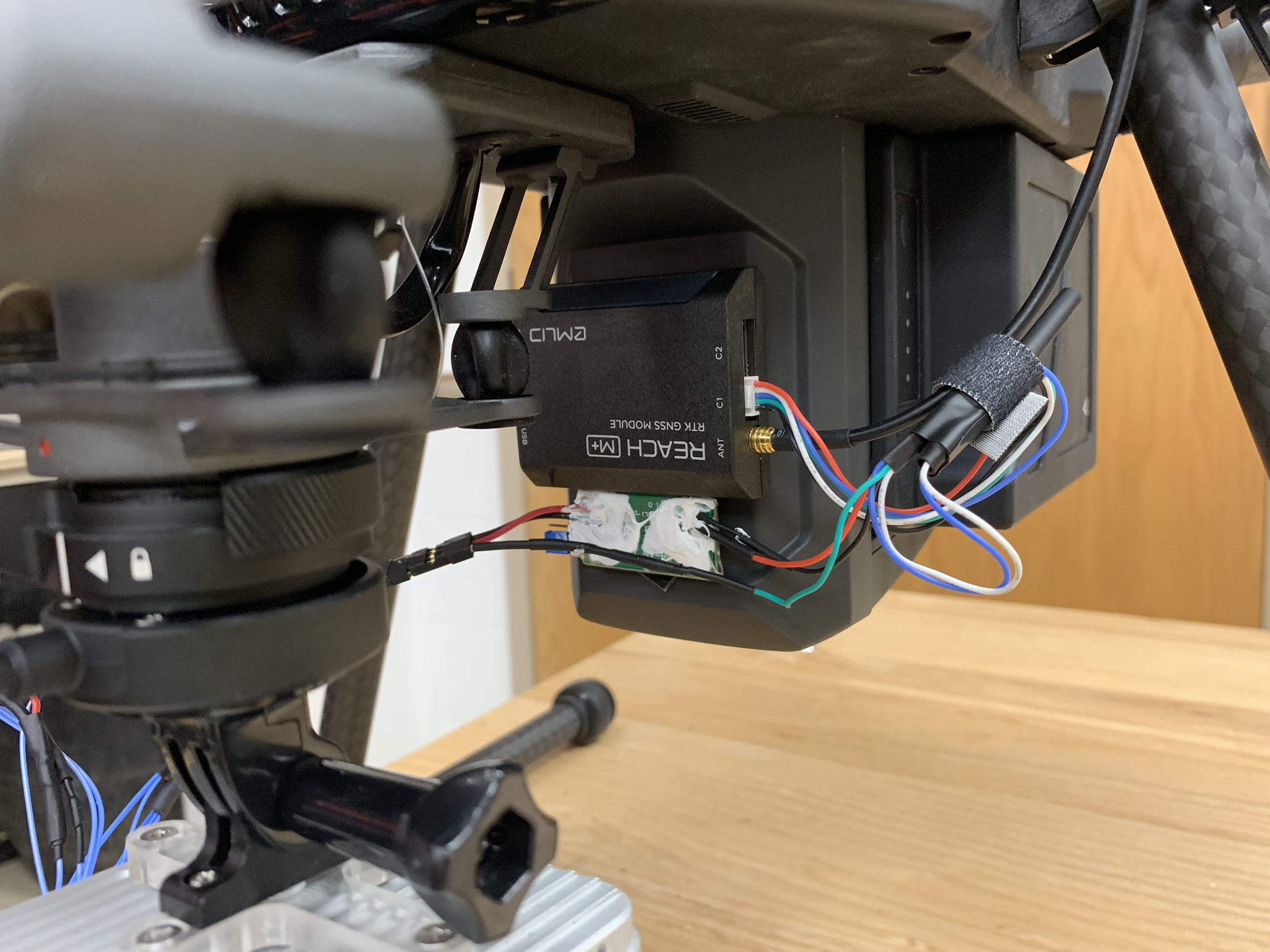 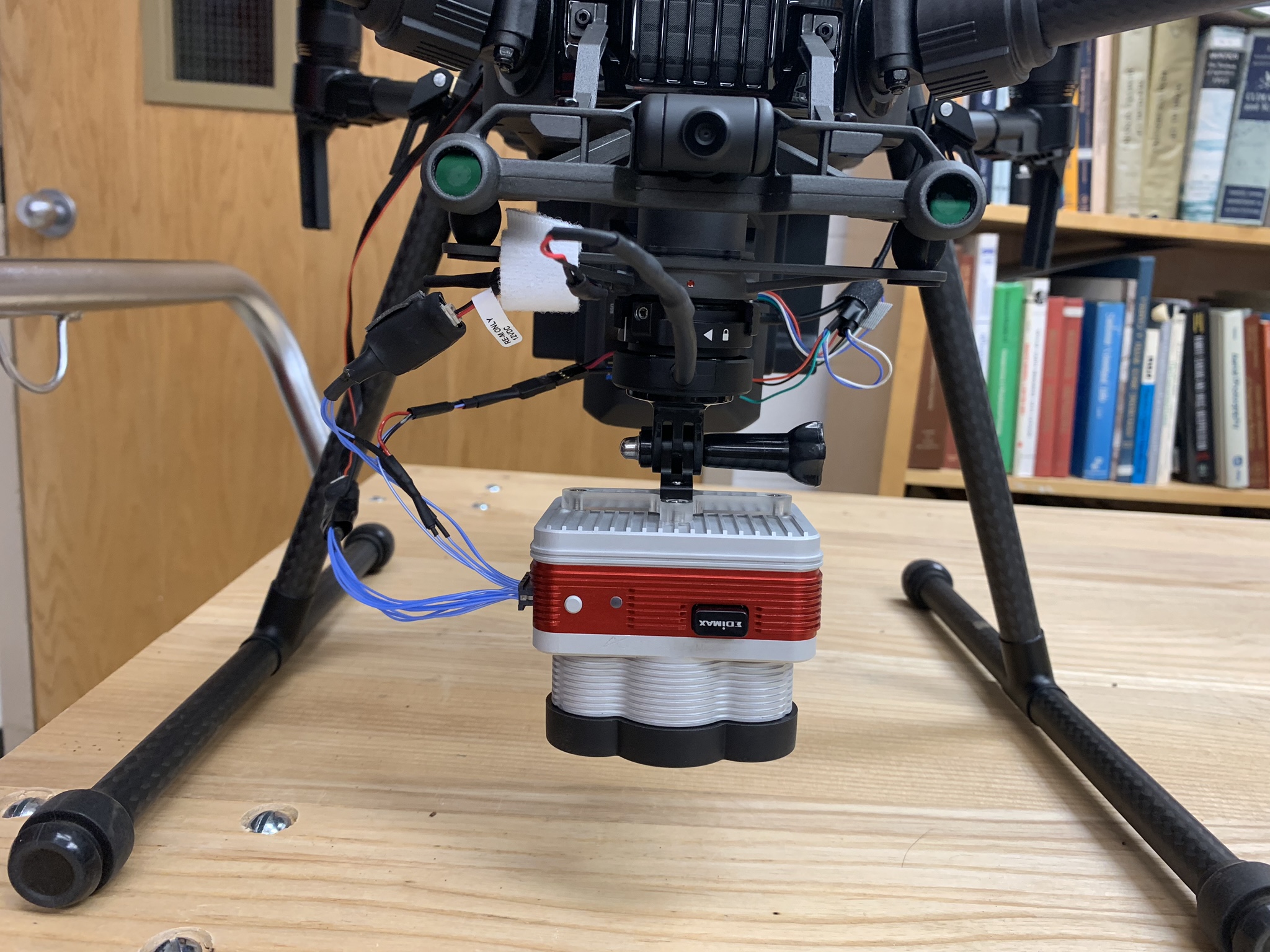 Mission Planning
Software: UGCS and DJI Pilot app
Things to consider (elevation, highest trees, overlap, desired GSD, LOS, takeoff/landing)
Time of day(solar noon +/- 2.5 hours)
Weather (clouds, rain, wind)
Test your platform!
Develop prefilght checklist (batteries, sensor, chargers, cable, tablet, computer, aircraft, etc.)
Data Management
SSD vs. HDD
Cloud storage
DJI Pilot GUI
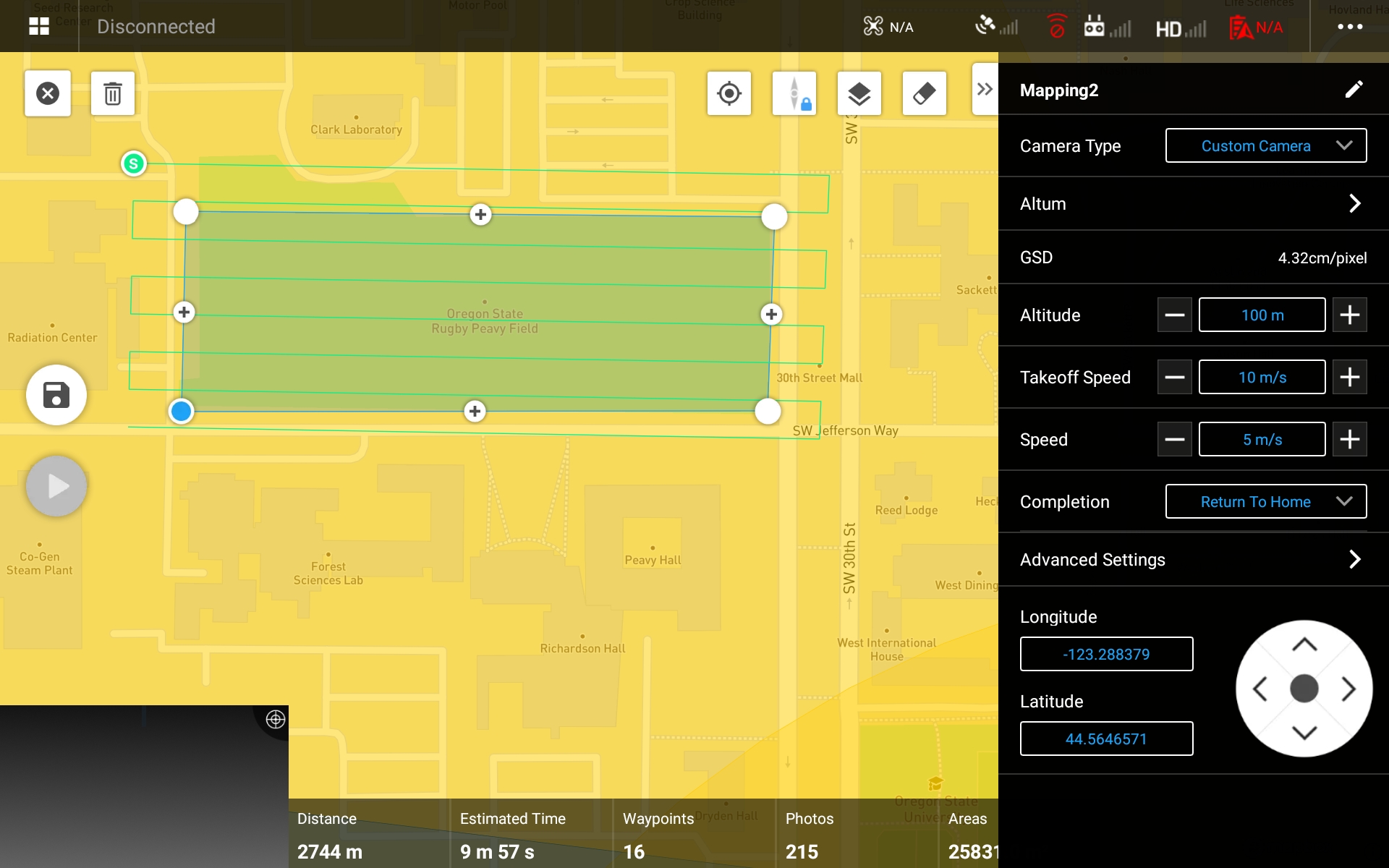 DJI Pilot GUI
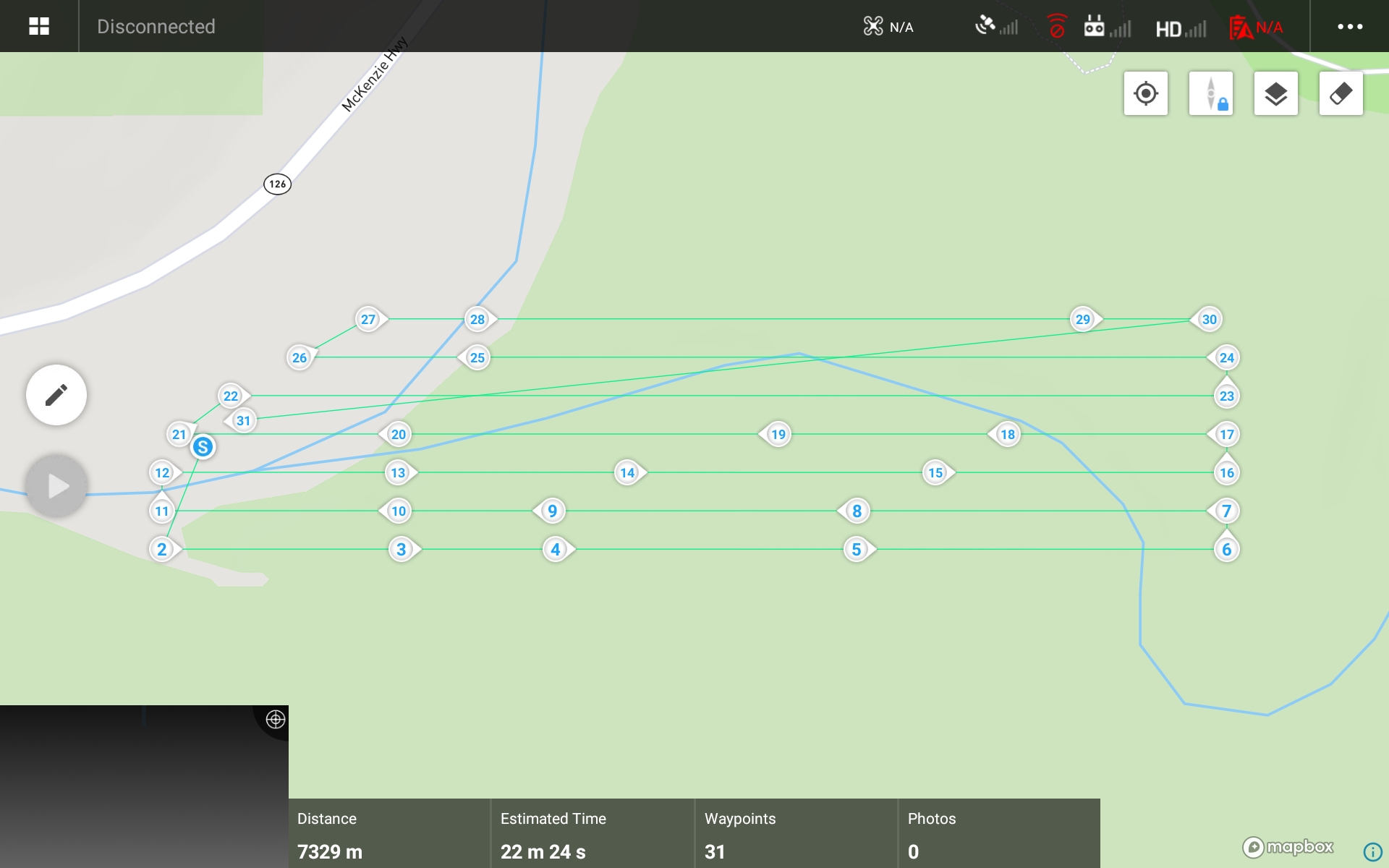 Overlap
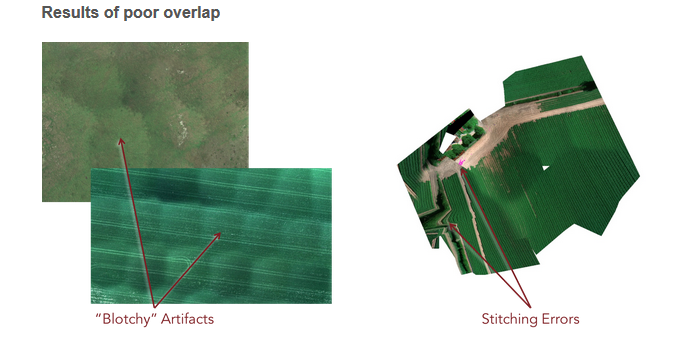 Source: https://support.micasense.com/hc/en-us/articles/224893167-Best-practices-Collecting-Data-with-MicaSense-Sensors
Methods
Processing
Orthomosaic with metashape
Image segmentation with ArcGIS Pro Classification wizard
ArcPy
[Speaker Notes: Segmentation – pixels in close proximity with similar characteristics are grouped into a larger segment. Segments with certain shapes, spectral and spatial features are then grouped into objects. These objects can then be classified ie ground cover classes]
Orthomosaic
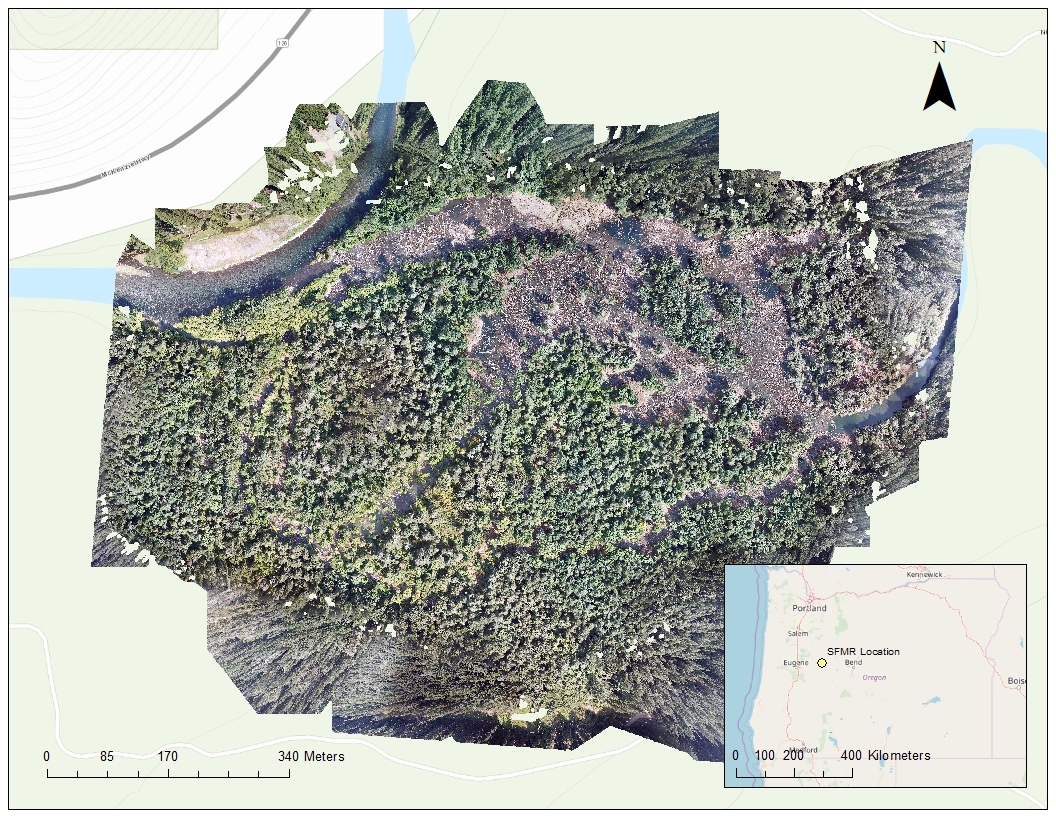 Example Object Detection
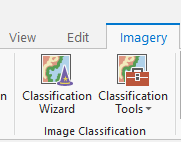 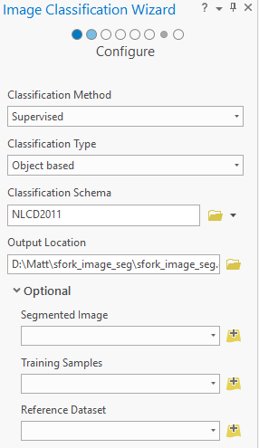 Default segmentation
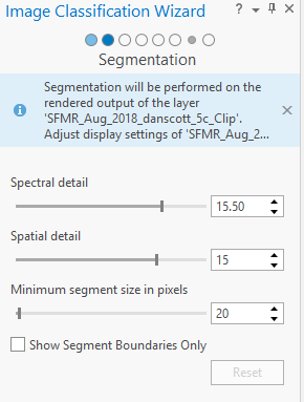 [Speaker Notes: Spectral detail – level of importance given to spectral differences between 1.0-20.0, smaller results in more smoothing
Spatial detail – level of importance given to [roximity between features in the imagery (1-20) higher value is used when features are small and clustered togethere
Lower spatial detail results in more smoothing and less detail
Min segment size in pixels – merge segments smaller than this threshold with the neighbor segment that is most apporpriate.]
Default segmentation
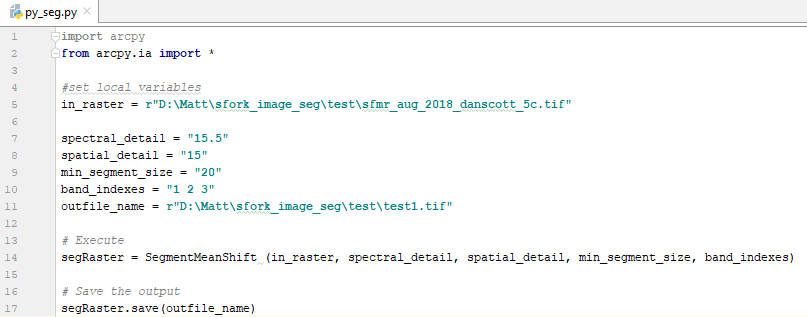 Default Segmentation
Spatial Detail Slider
GIF built with R "magick"
[Speaker Notes: Image1 –4: spatial detail is 15, 10, 5, and 1]
Training Samples
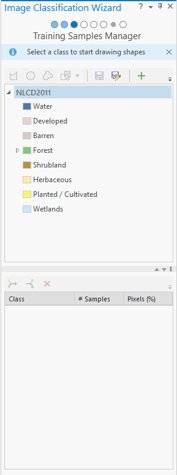 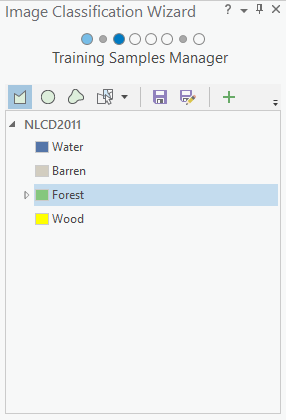 Classified Imagery
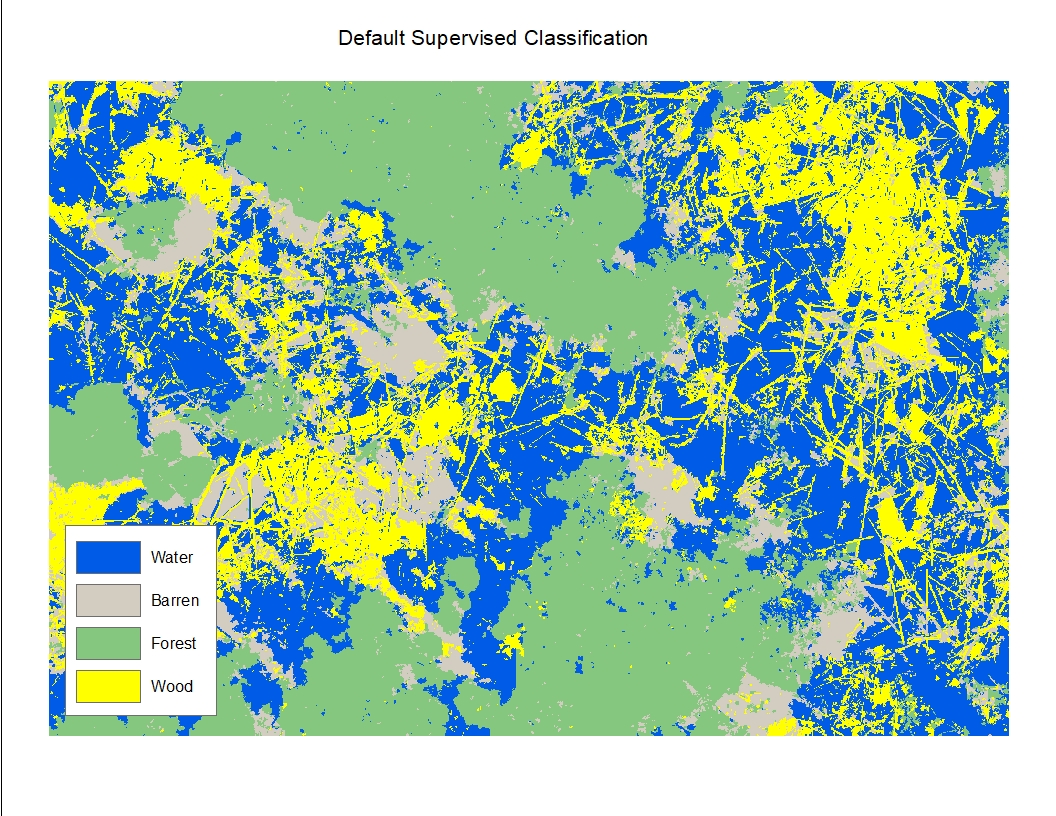 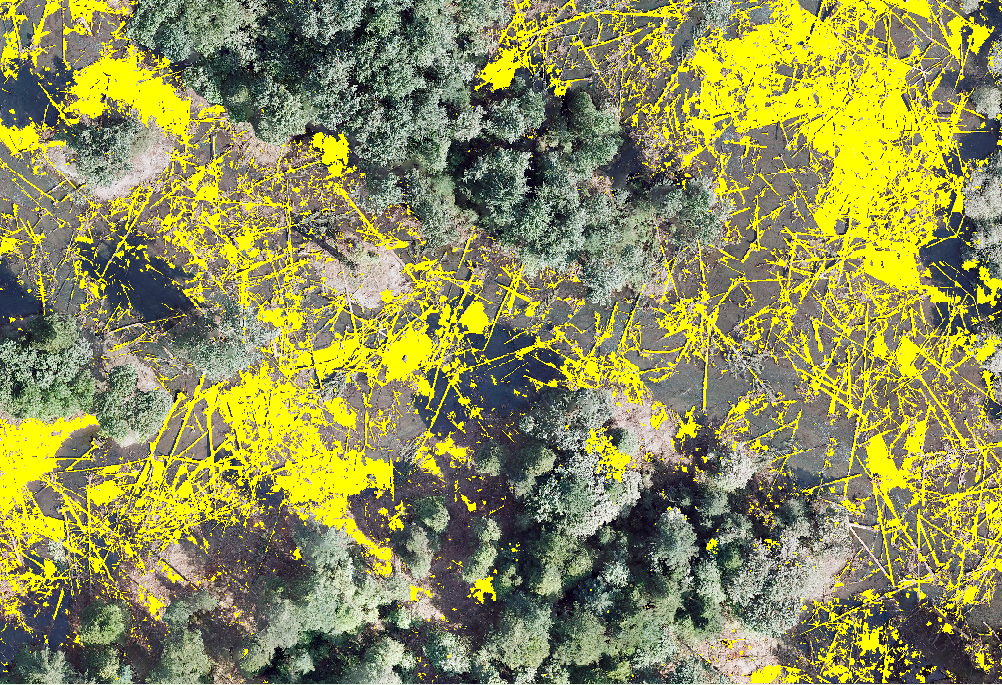 ISO Cluster classification
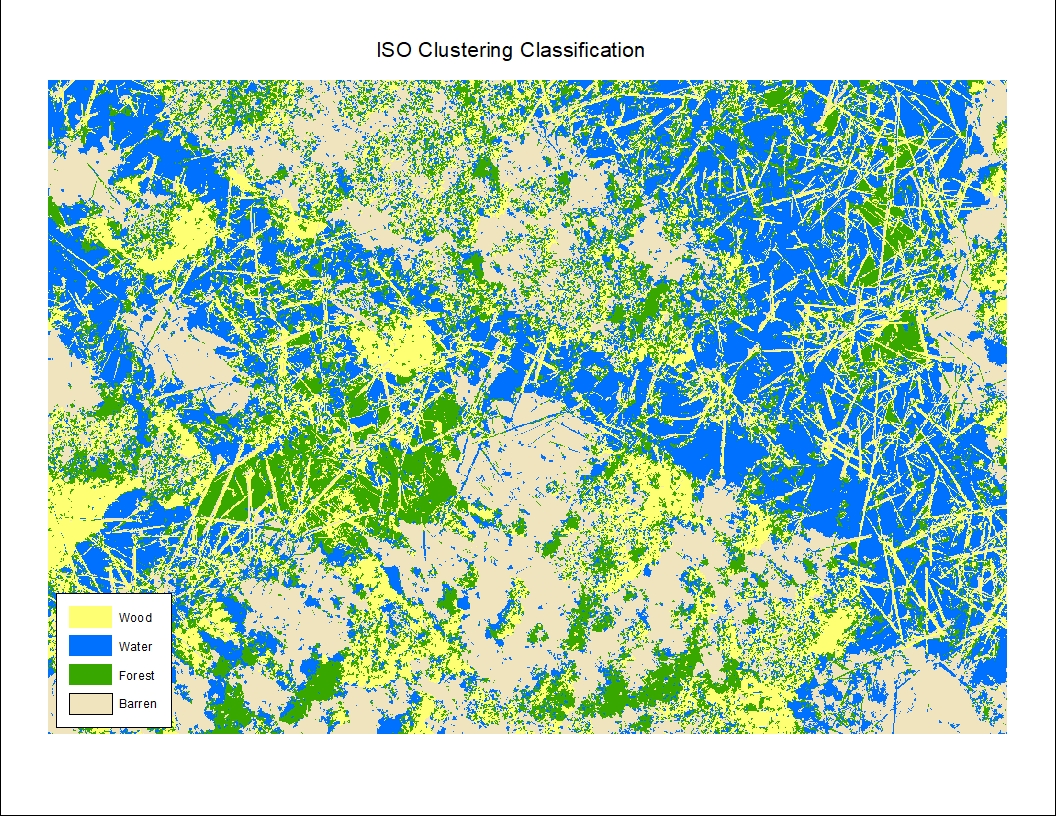 [Speaker Notes: Unsupervised classification that does not take into account training samples. Pixels or segments assigned to classes based on spectral and spatial statistics.]
Evaluating classification
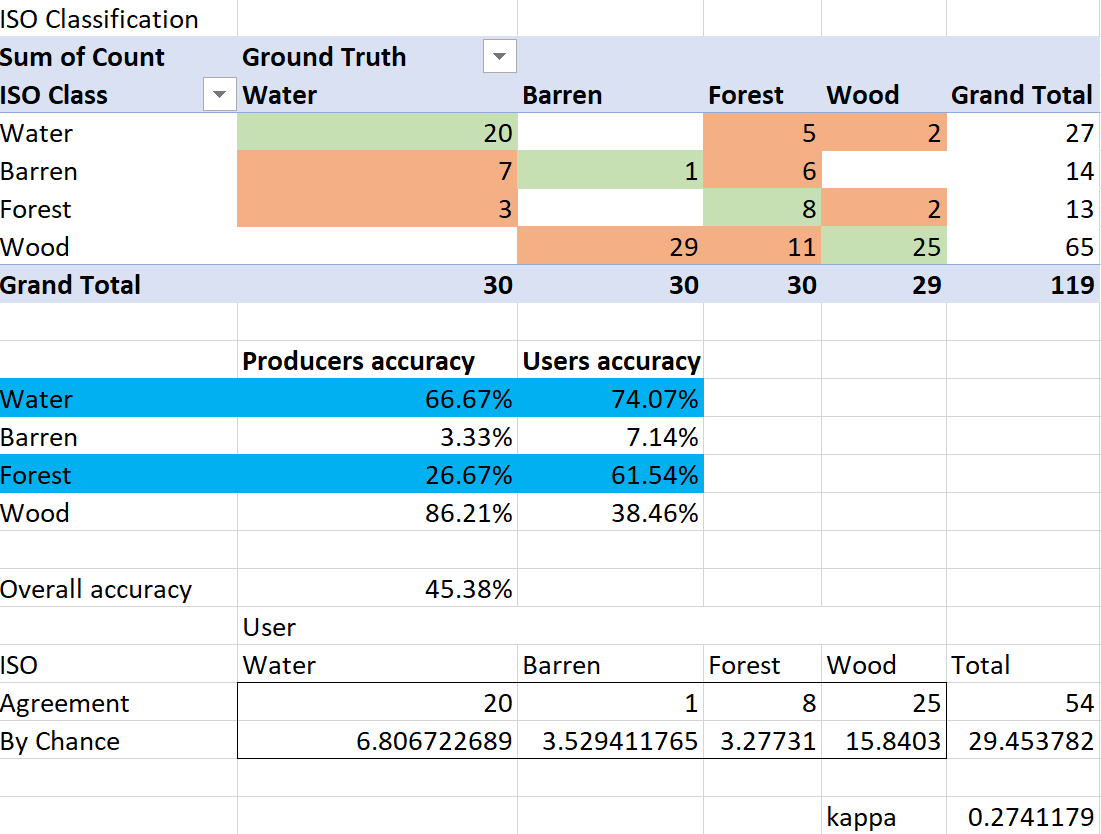 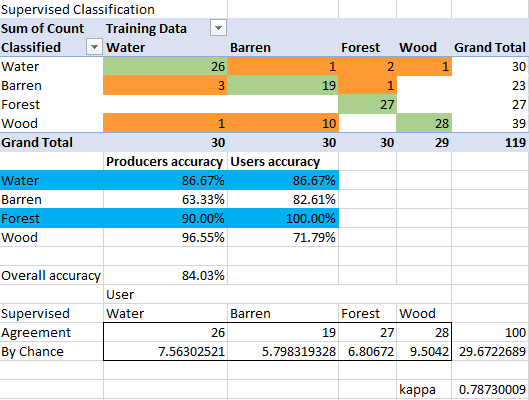 [Speaker Notes: KIA is proportion of agreement after removing random effects
According to Landis and Koch (1977) <.2 is poor, .21 to .40 is fair, .41 to .60 is moderate, .61 to .80 is good, and .81 to 1 is very good]
Future
[Speaker Notes: Ecog – used for object-based image analysis, user develops rule sets for automatic analysis.]
Photoplots
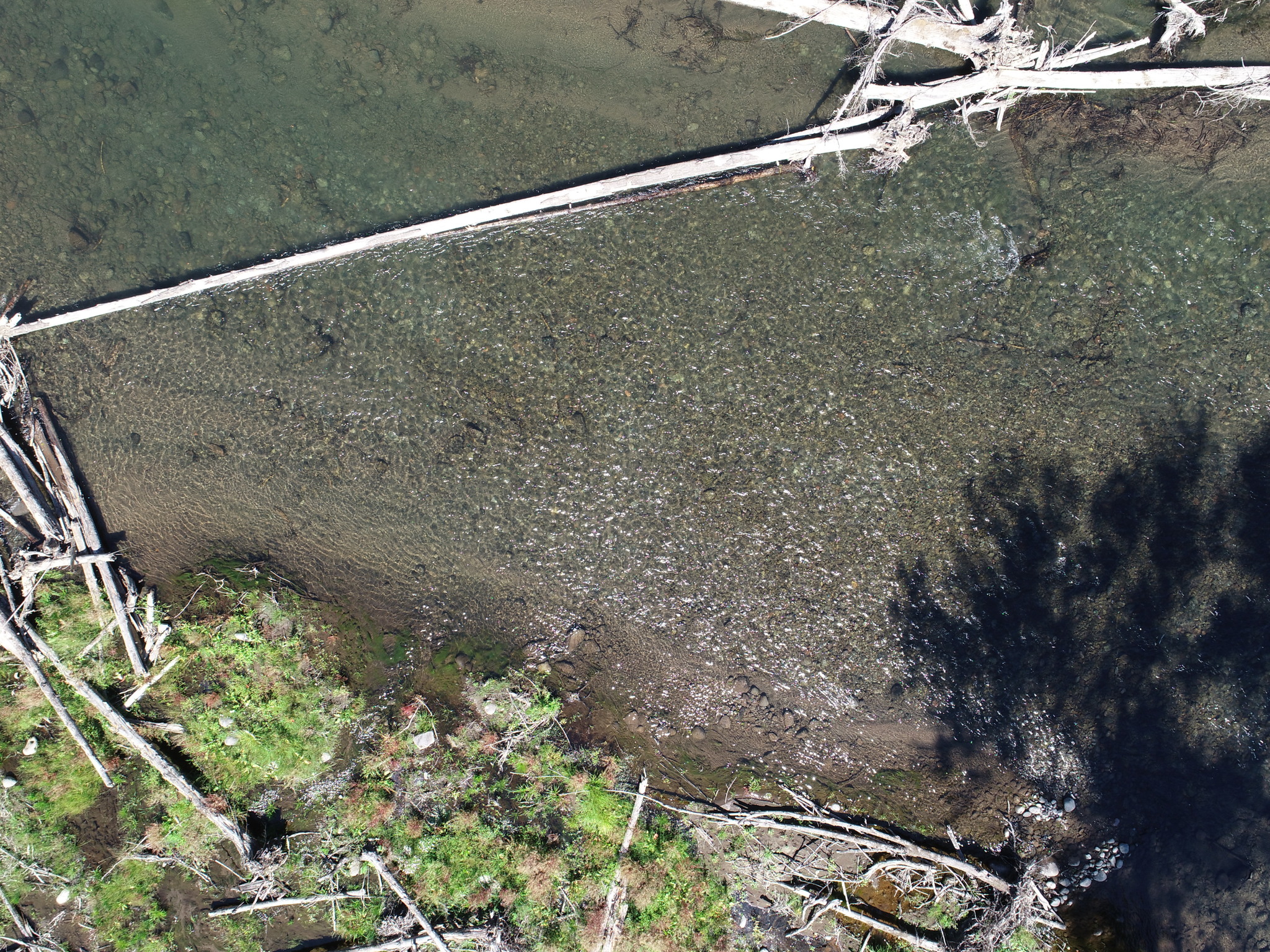 [Speaker Notes: Field techs took 3 weeks to gather metrics in 40 photo plots
Drone gathered more than half in 1 hour total flight time

Will attempt to gather sediment and velocity data from plots
Techs gathered 10 sediment samples for size in mm, velocity at surface and 60% depth, measured water depth where velocity was taken]
Photoplots
Velocity from video
What we've learned
UAS surveys site in fraction of time
Emlid reach integration will save time vs. Ground control
Find mission planner that suits your needs
Attend events, register for workshops
Useful Links
ArcGIS Segment Mean Shift Image Analyst Tool
SFMR Floodplain Enhancement Project
DJI Matrice 200
Micasense Altum
ESRI
Agisoft MetaShape
Best Practices from Micasense
UgCS
USGS Earth Explorer
Part 107 Practice Tests
Landis, J. R., & Koch, G. G. (1977). The Measurement of Observer Agreement for Categorical Data. Biometrics, 33(1), 159-174.
Contact info
AIS Lab
http://ais.forestry.oregonstate.edu/
Matt Barker
matthew.barker@oregonstate.edu